A Game-Theoretic Method to Efficiently Assess the Vulnerability of a Dynamic Transportation Network
Venkateswaran Shekar and Lance Fiondella
Department of Electrical and Computer Engineering
University of Massachusetts Dartmouth
Outline
Motivation
Game Theoretic Vulnerability Assessment
Deterministic Vulnerability Assessment
Example scenario
Conclusion
Future Work
Motivation
Continuing increase in city populations
Expect criticality of transportation infrastructure to increase
Disaster planning, response, and recovery decision support systems
Often assume transportation network completely available
Unrealistic assumption may lead to suboptimal strategy
Static Traffic Assignment
Previous transportation network vulnerability research performed in context of static traffic models
Simplified Assumptions
Travel times of each link on route are added together to determine route travel time
Inflow and Outflow of link equal
Congestion occurs if Volume-to-Capacity ratio (V/C) > 1.0
Dynamic Traffic Assignment
Explicit modeling of traffic flow dynamics
Ensures direct linkage between travel time and congestion
Applications of dynamic transportation models
Congestion and vulnerability assessment
Travel demand function of time
Framework
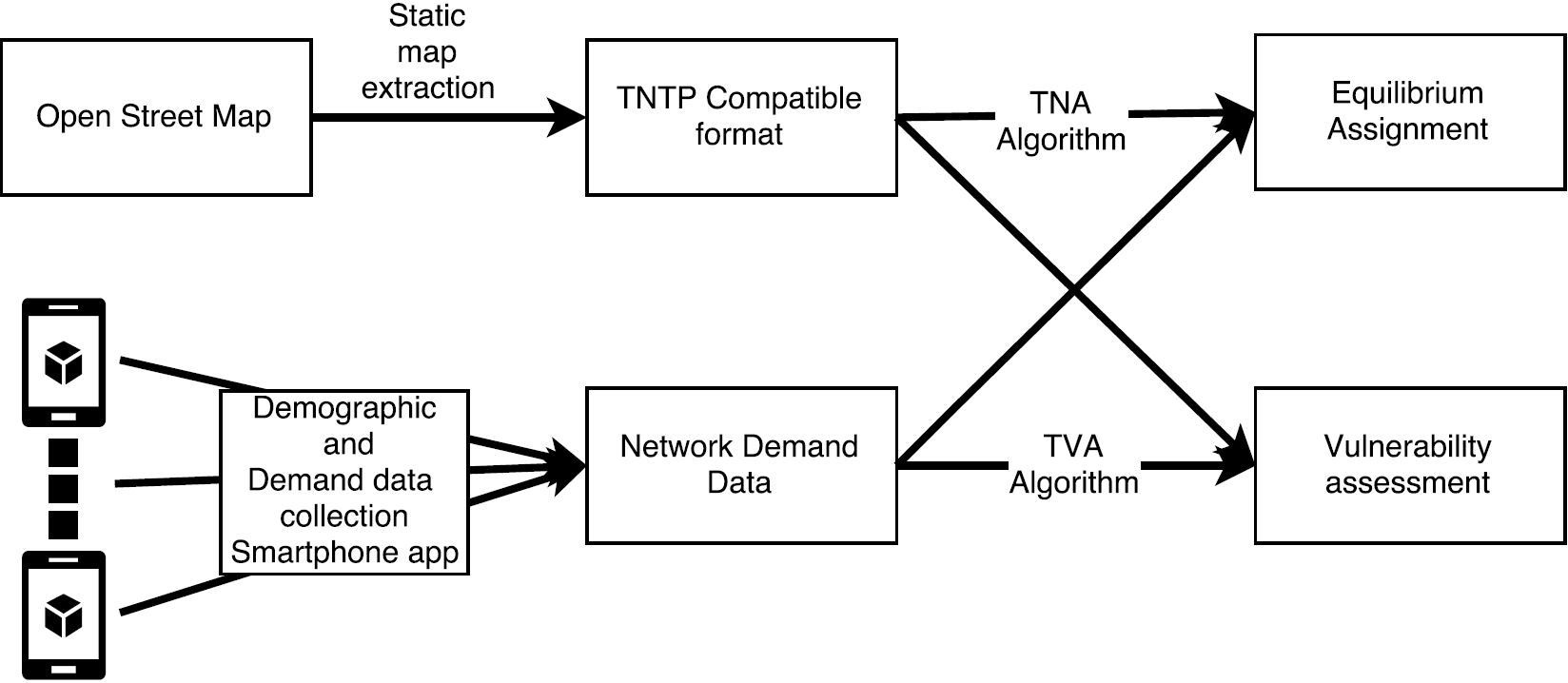 Deterministic Method
Game Theory
The analysis of competitive situations (or situations of conflicts) using mathematical models
Involves one or more players
Actions taken by players called moves
A set of outcomes for each move
An amount received for each outcome called payoff
Approach
2-player mixed strategy stochastic game
Router vs Tester
Router – Identifies a strategy to distribute traffic over roads to minimize risk
Tester – Develops an attack strategy that maximally disrupts the smooth flow of traffic
Perfect knowledge – Strategy of adversary is immediately known
Simulation setup
Algorithm
Illustration
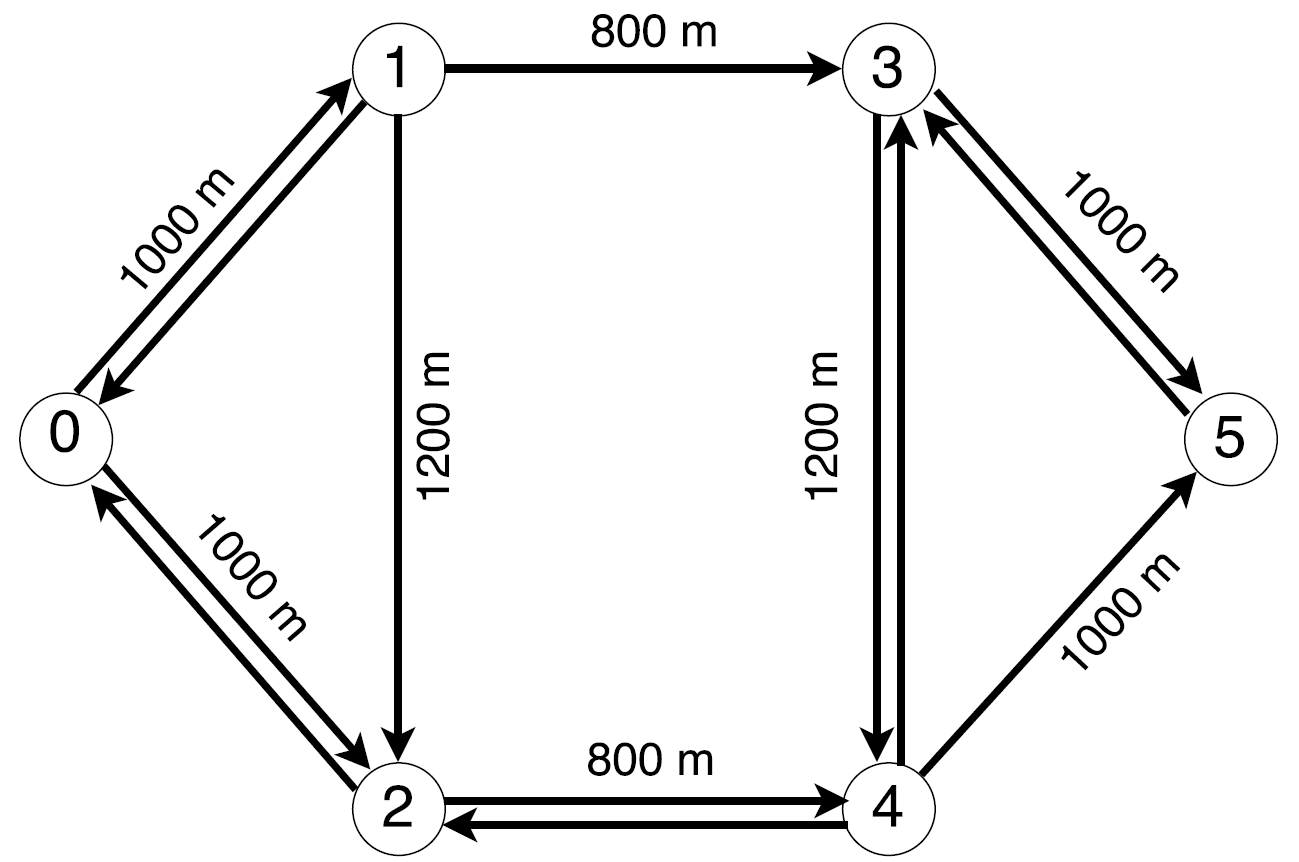 Network Structure
6 Nodes
13 Links
Speed Limit
30 miles/hour
Time intervals
Δt1  = 0 – 500 sec
Δt2 = 500 – 1000 sec
Δt3 = 1000 – 1500 sec
500 vehicles depart node zero
Destination is node five
Simulator: SUMO
Network Vulnerability
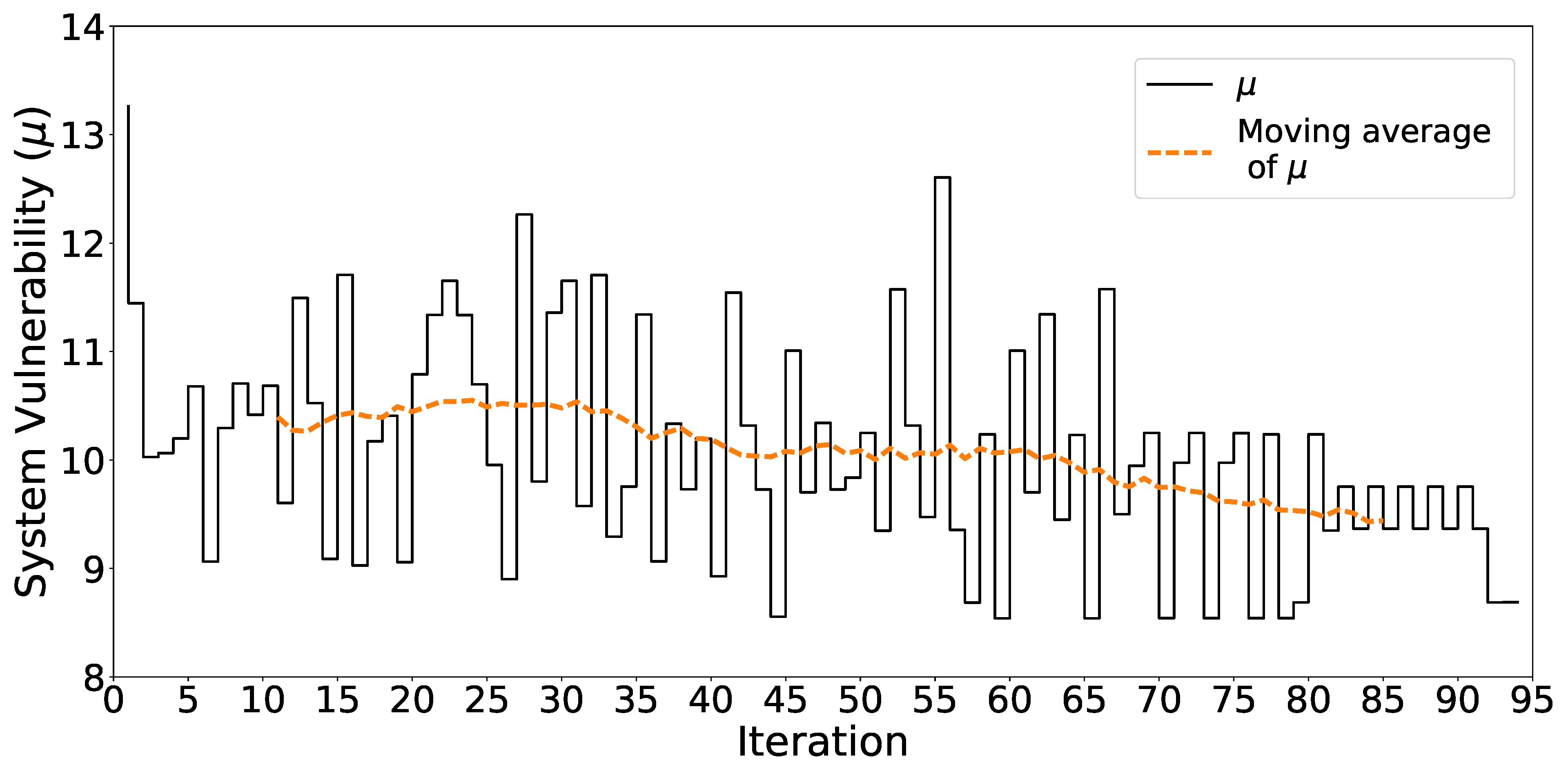 Large variations in vulnerability until the 80th iteration
Change in vulnerability
MSA places less emphasis on later strategies forcing convergence
Link Vulnerability
Link level vulnerability oscillates until a stable solution is found
Comparison of game-theoretic and deterministic methods
Results
Conclusion
Presented a game-theoretic approach to assess dynamic vulnerability of a transportation network
Attacker seeks to disrupt the normal flow of traffic
Defender attempts to minimize risk
Considers relative vulnerability of all links and time intervals in parallel